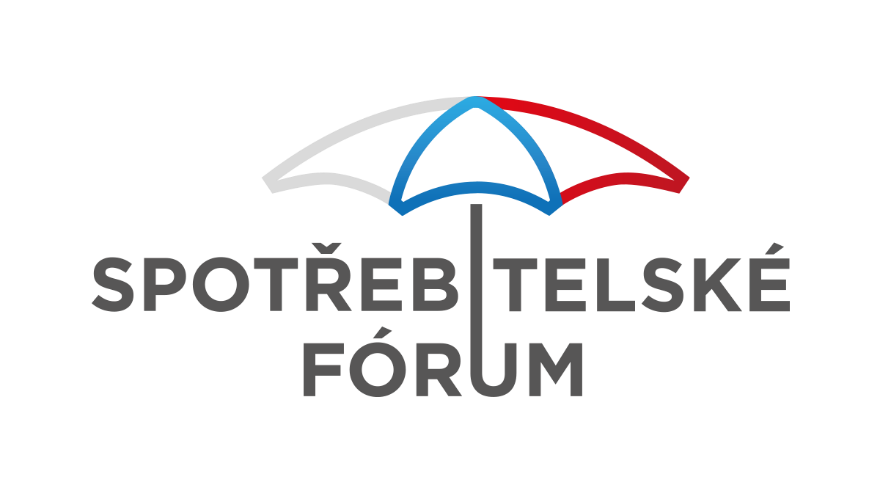 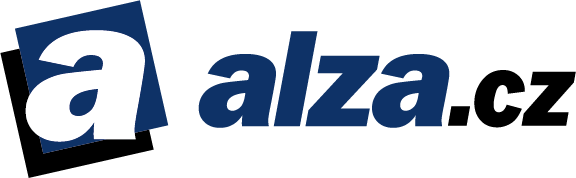 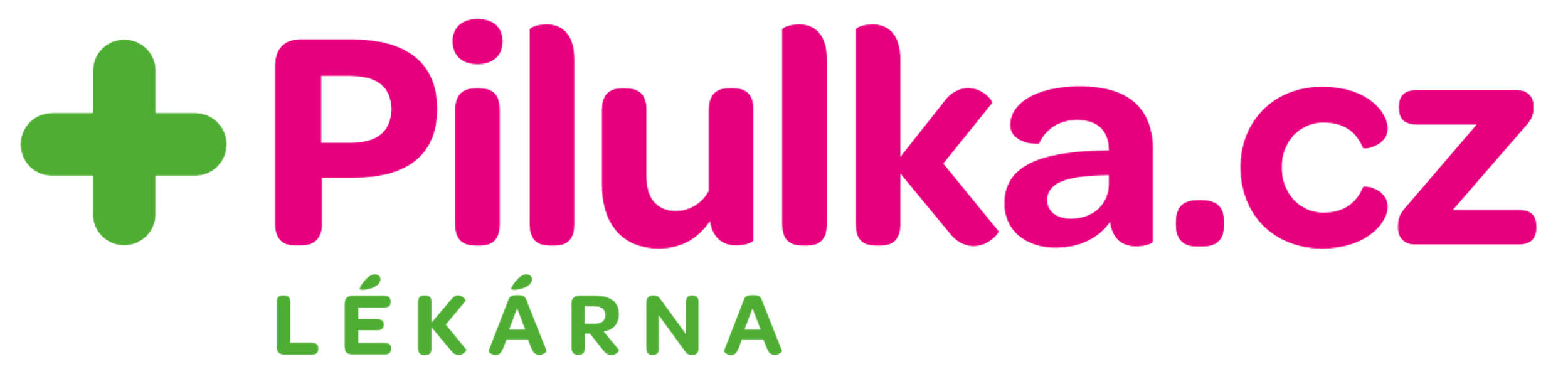 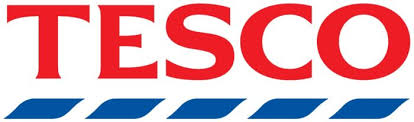 Panelová diskuse:
Etika a bezpečnost jako příležitost k diferenciaci
Igor Gricinko, 5.2.2020
Panelová diskusePtejte se na Sli.do! - #loremipsumPtejte se dobře 
Panelová diskuse
Kryštof Kruliš
Vladimír Dědek
Michal Hanáček
Pavel Flek
Marek Jílek
Kryštof Kruliš
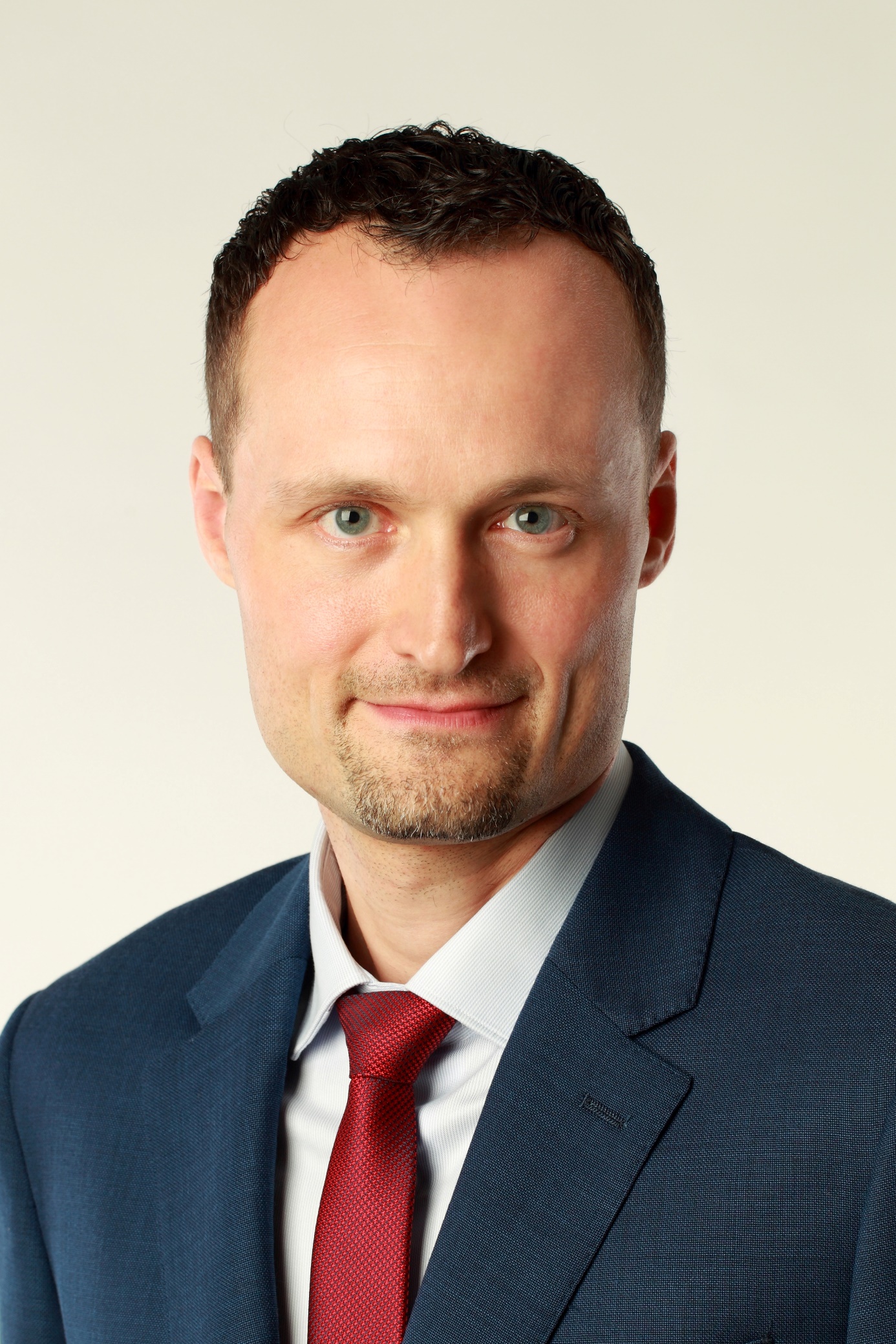 advokát se zaměřením na právo EU – spotřebitele

Od 2016: Spotřebitelské fórum

Komunikace:  
spotřebitelské organizace  komerce  veřejná správa

Témata:
sdílená ekonomika
hromadné žaloby 
spotřebitel a nové technologie 
spotřebitel ve světě financí udržitelnost
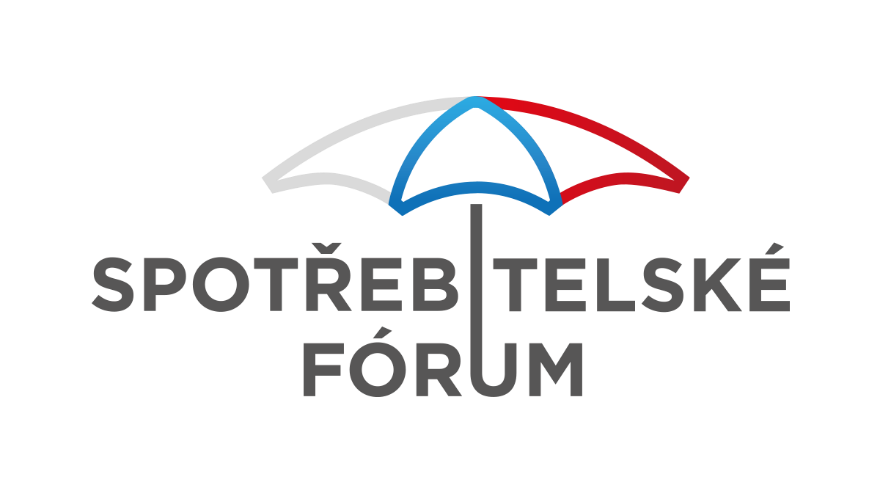 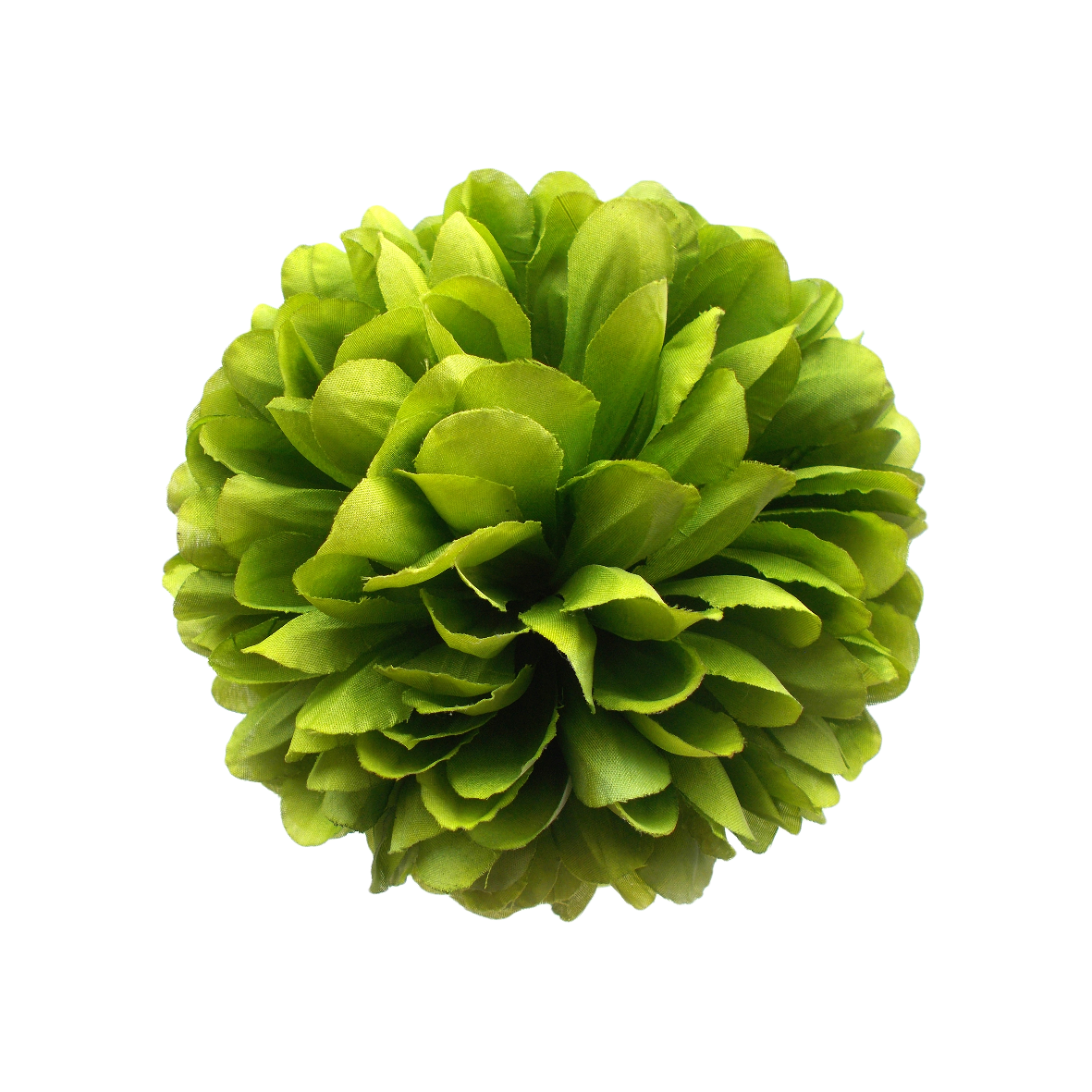 Kryštof Kruliš - intro
Bezpečnost dat spotřebitelů se do budoucna může stát výrazným faktorem pro rozlišení kvality obchodníků a nabízených služeb. 

Zatím však běžný spotřebitel nemá dostatek informací ani nástrojů, jak přístupy jednotlivých podnikatelů rozlišit.
1. TÉMA
Bezpečné nakupování

Kryštof Kruliš a Vladimír Dědek
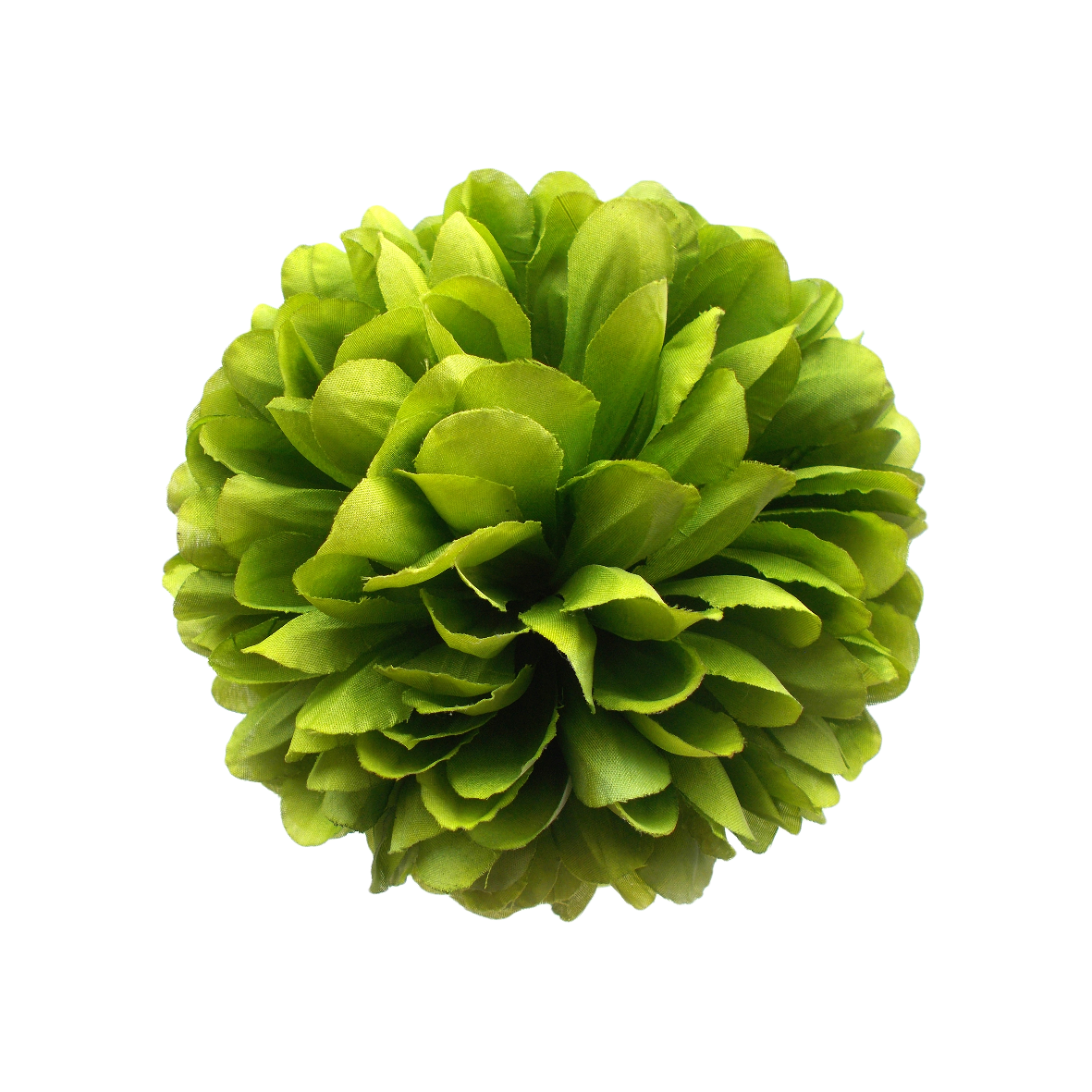 Studie Spotřebitelského fóra „Spotřebitel na internetu: Pohled spotřebitelských organizací v ČR“:
spotřebitelé za zdaleka nejvíce obtěžující považují zneužití osobních údajů k přímému kontaktování s nevyžádanými marketingovými nabídkami telefonem či mailem. 

Bezpečnost dat spotřebitelů – role spotřebitelských organizací:

informační kampaně a edukace spotřebitelů
hodnocení bezpečnosti použitých přístupů a upozorňování na prohřešky
nástroje pro ověřování e-shopů mohu v budoucnu obsahovat i informaci o zabezpečení dat spotřebitelů

Zdroj: Průzkum mezi spotřebitelskými organizacemi v ČR, https://spotrebitelskeforum.cz/wp-content/uploads/2019/01/STUDIE2-1.pdf, leden 2019
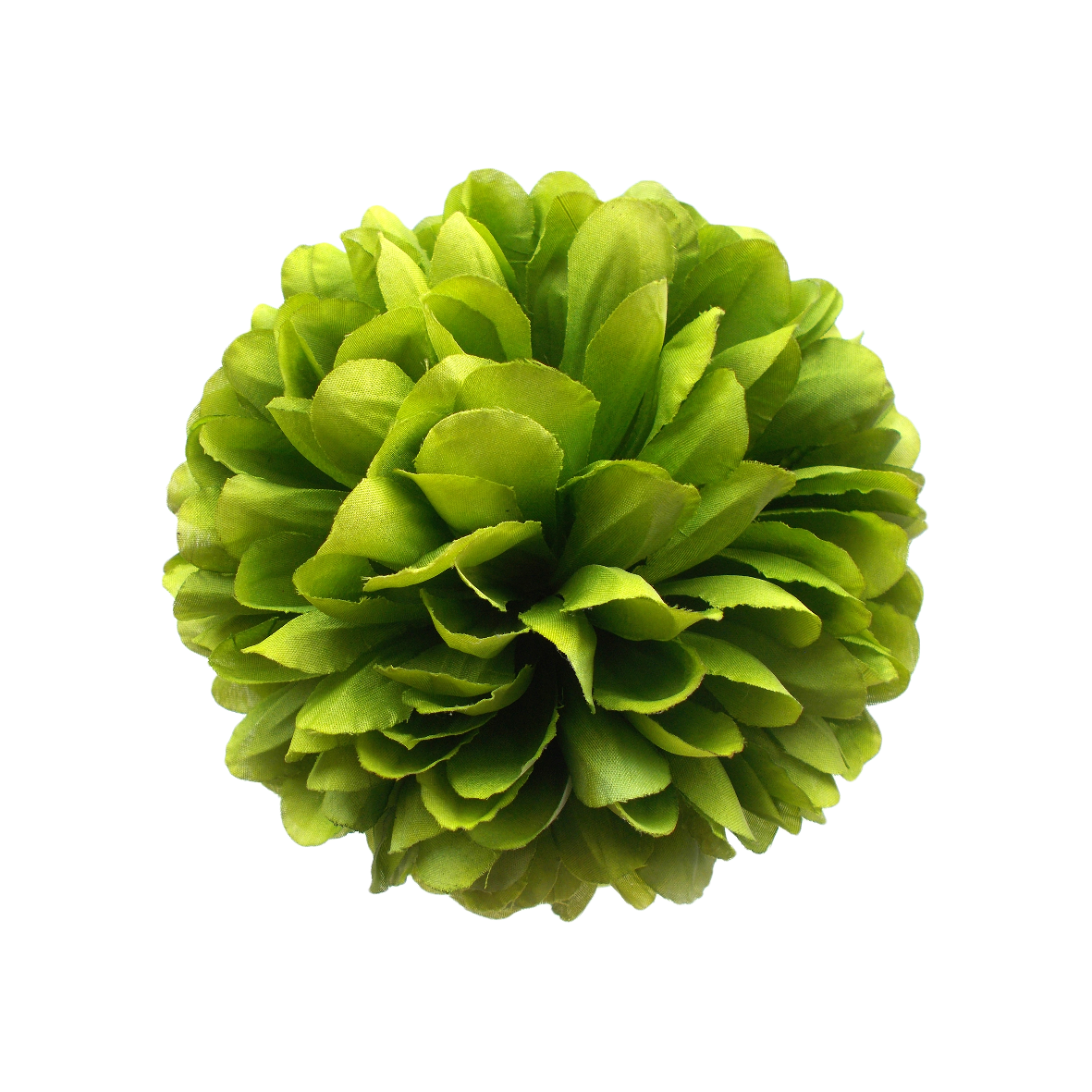 Děkujeme za pozornost
Kryštof Kruliš
     Vladimír Dědek
	Michal Hanáček
	Pavel Flek
     Marek Jílek
Igor Gricinko
Deloitte označuje jednu či více společností Deloitte Touche Tohmatsu Limited („DTTL“), globální síť jejích členských firem a jejich spřízněných subjektů. Společnost DTTL (rovněž označovaná jako „Deloitte Global“) a každá z jejích členských firem představuje samostatný a nezávislý právní subjekt. Společnost DTTL služby klientům neposkytuje. Více informací je uvedeno na adrese www.deloitte.com/about. 
Společnost Deloitte je předním globálním poskytovatelem služeb v oblasti auditu a assurance, podnikového poradenství, finančního poradenství, poradenství v oblasti rizik a daní a souvisejících služeb. Naše sít členských firem ve více než 150 zemích a teritoriích poskytuje služby čtyřem z pěti společností figurujících v žebříčku Fortune Global 500 ®. Chcete-li se dozvědět více o způsobu, jakým zhruba 264 000 odborníků dělá to, co má pro klienty smysl, navštivte www.deloitte.com.
Tato publikace obsahuje pouze obecné informace a společnost Deloitte Touche Tohmatsu Limited ani žádná z jejích členských firem či jejich spřízněných podniků (souhrnně „síť společností Deloitte“) jejím prostřednictvím neposkytuje odborné rady a služby. Přijetí jakéhokoliv rozhodnutí či jednání, které může mít dopad na Vaše finance či podnik, byste měli konzultovat s kvalifikovaným odborným poradcem. Žádný subjekt v rámci sítě společností Deloitte nenese odpovědnost za ztráty vzniklé jakýmkoli osobám v důsledku použití této komunikace.
© 2020 Pro více informací kontaktujte Deloitte Česká republika.